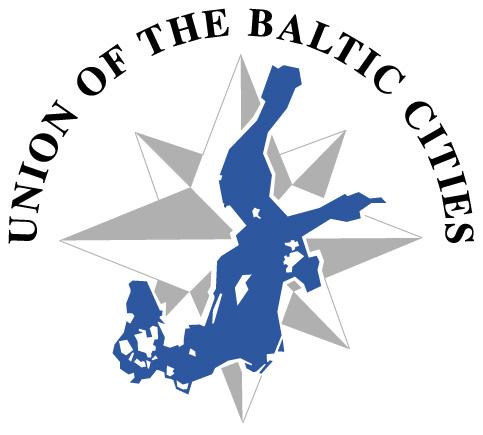 The Union of Baltic Cities
Ideas and suggestionsfor more visibility in Brussels
by the EU Offices of Turku, Zealand Denmark,
South Norway, Pomorskie and North Sweden 

Presented to the UBC Board 24.05.2012
by Krista Taipale, TURKU-Southwest Finland European Office
The need for focusin UBC’s Brussels-based work
Position the UBC as a relevant actor to the EU institutions:

 What is the UBC’s unique added value to Brussels?
 Branding through lobbying and communication:

 Policy focus
 Key objectives
 Clear messages
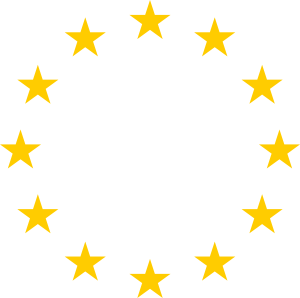 Suggested policy focus
The urban agenda in the Baltic region

	The Baltic Sea Region Strategy (EUBSRS) and the role of cities
	Urban policy and the role of cities


 Smart Specialisation Strategies (3S)

 The Covenant of Mayors (CoM)

The Arctic dimension
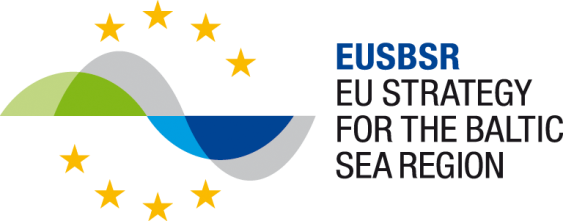 The Covenant of Mayors (CoM)
Agreement for municipalities and networks of local authorities
Launched by the European Commission in 2008 
 More than 4000 cities have signed 
Commitment to reduce CO2 emissions with more than 20% 
Evaluation of Sustainable Energy Action Plans  (SEAPs)
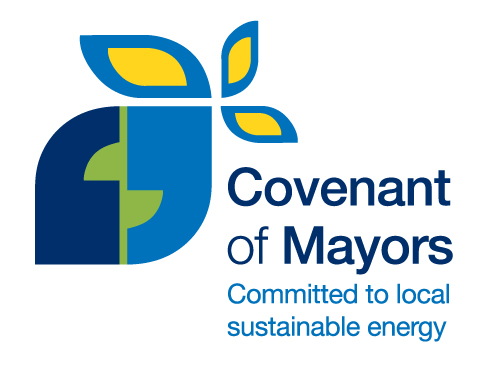 The Covenant of Mayors (CoM)
Need to decentralise or regionalise to raise efficiency of scheme
 EU funding available for Covenant cities / regions
 The EU COM wants to extend this type of voluntary scheme to other fields
Suggestion:
The UBC member cities could build either
 A Baltic Covenant of Mayors city group, or
 A Baltic Covenant of Mayors macro region
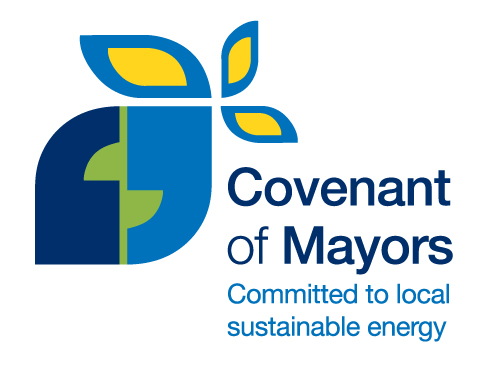 Smart Specialisation Strategy (3S)
Concept from the Europe 2020 strategy, the Innovation Union flagship
Through 3S, regions can improve their competitiveness
ERDF 2014-2020: 3S necessary to access funding
Most UBS cities are MS and this work needs to be undertaken
Suggestions:
The UBC could offer training in developing 3S for UBC cities’ regions (in Brussels?) in collaboration with Brussels offices. 
Consider a 3SSS for the Baltic Sea Macro Region 

Question:
In what field(s)?
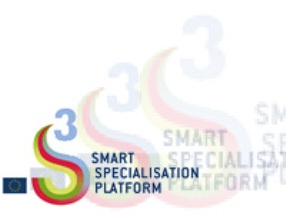 Suggested Actions I
Develop EU-roadmap for UBC-relevant EU-related issues and activities
Keep EU stakeholders updated about UBC positions and activities
Keep Brussels offices in the loop
Regular coordination meetings with Brussels offices
Networking event in Brussels
Offer UBC training on most relevant EU-topics for UBC
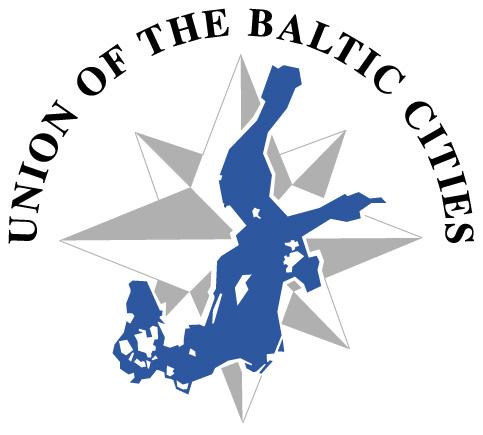 Suggested Actions II
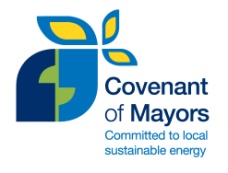 Cooperation with other networks such as
 Covenant of Mayors
 Informal Baltic Sea Group
 ERRIN (European regional research and innovation network)
 Eurocities 
 Other Baltic Sea region networks

  Participation in European events such as
 Open days
 EU Sustainable Energy Week
 EU Green Week
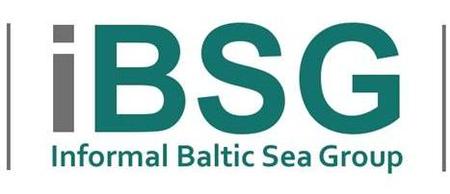 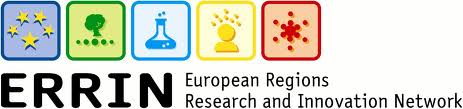 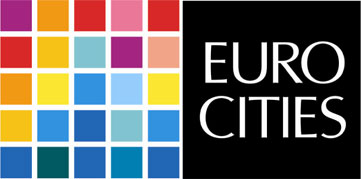 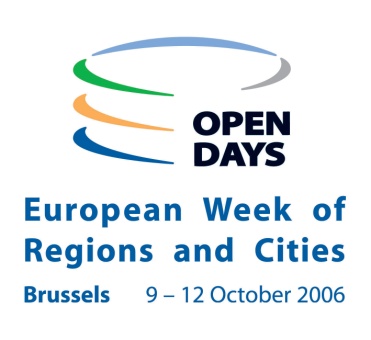 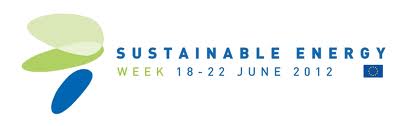 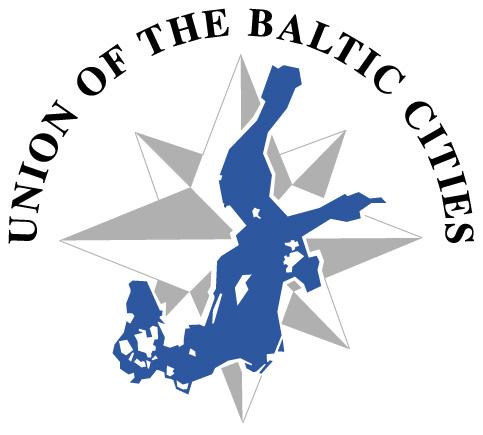 Conclusions
There are many ways to showcase the UBC and the network’s aims
  Need of strategy and focus
  The Brussels offices offer cooperation
Thank you for your attention!